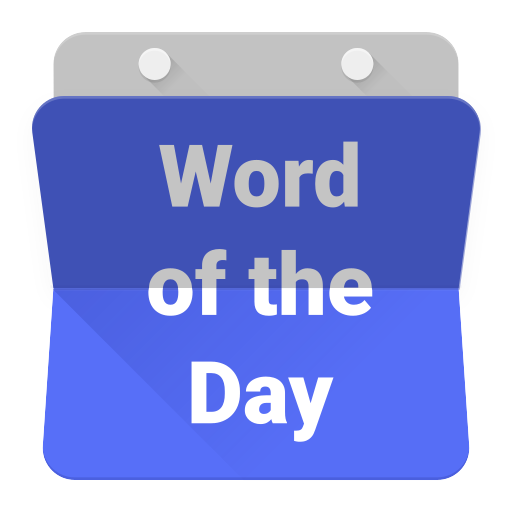 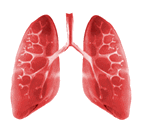 tanglung
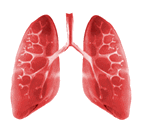 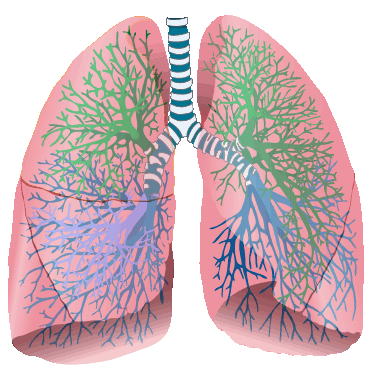 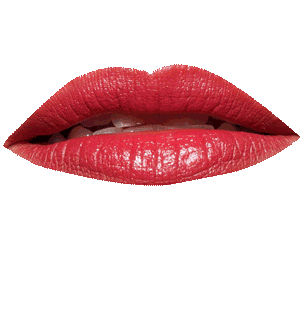 tanglung
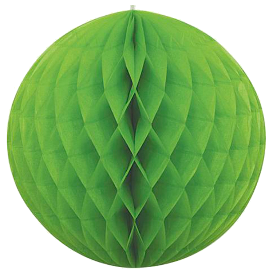 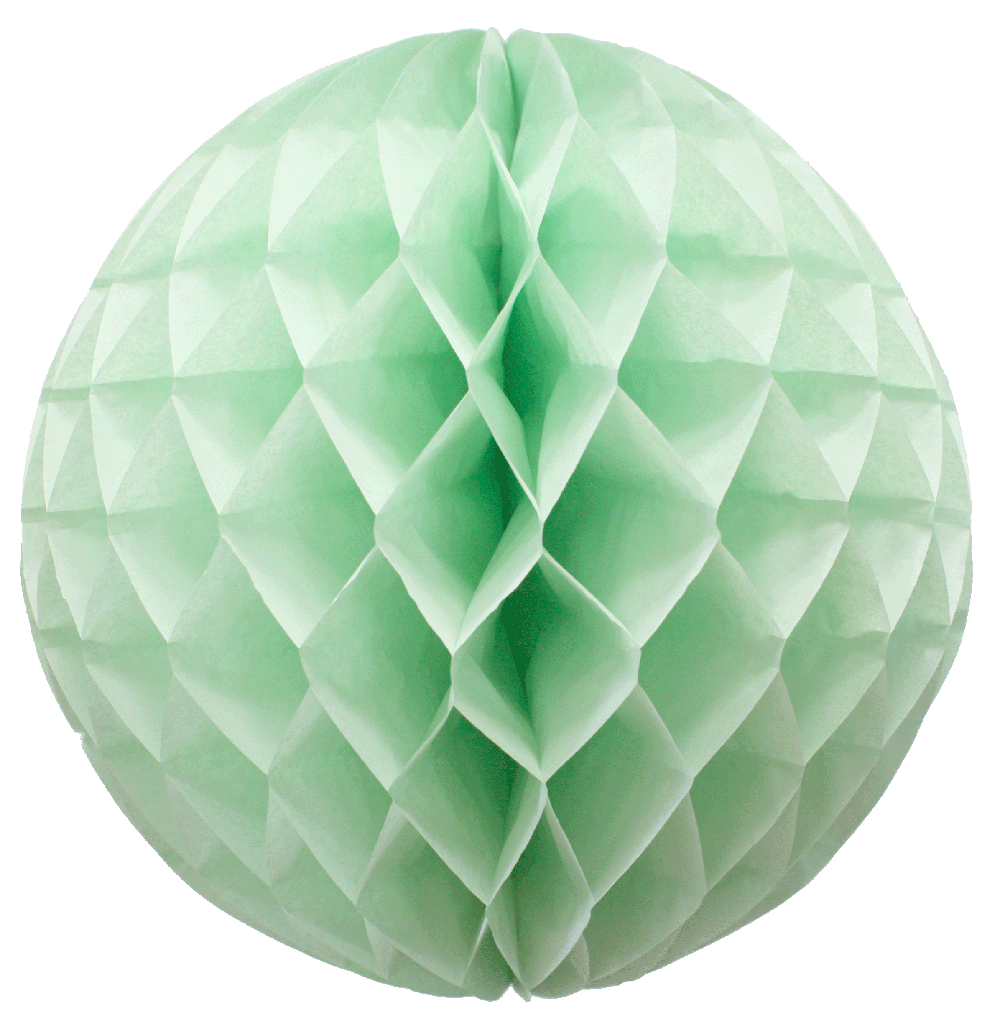 You are probably thinking that “tanglung”, pronounced “tongue-loong” means “tongue” and “lungs”  in Indonesian, right? This really doesn’t make  much sense, does it?
I feel your confusion, so allow me to throw some light on the matter. The noun “tanglung” means “paper lantern” in Indonesian.
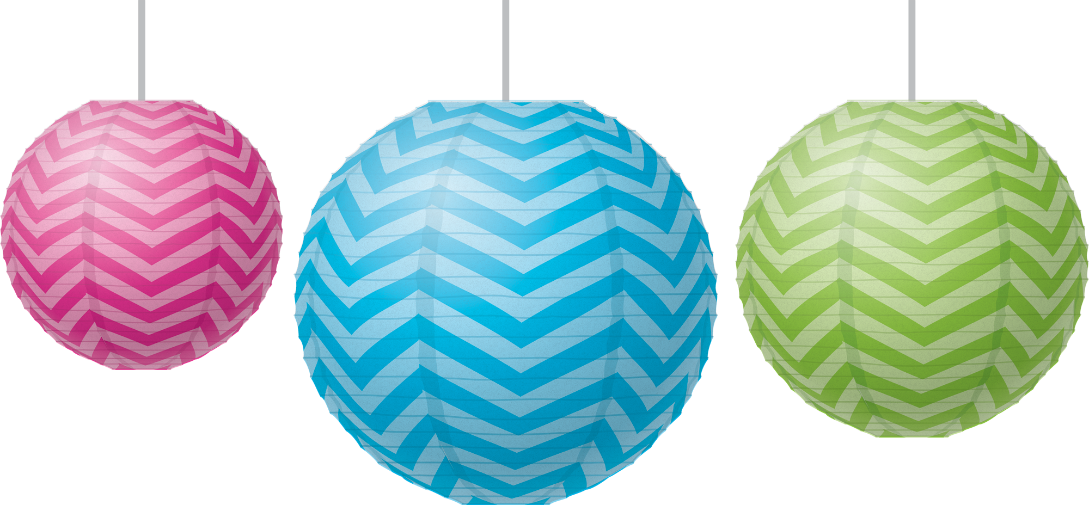 tanglung
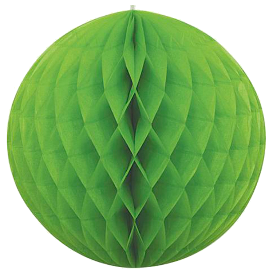 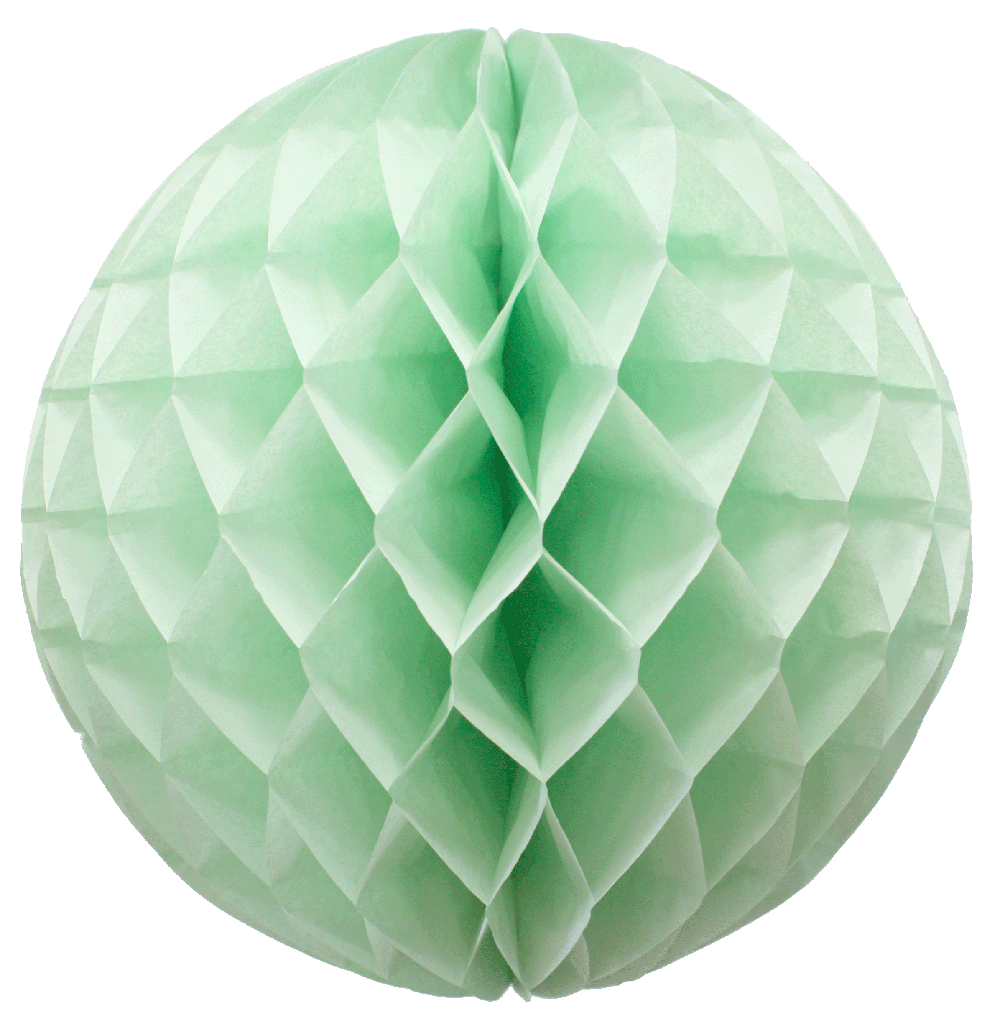 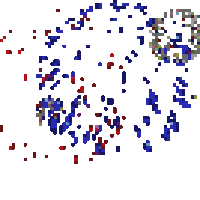 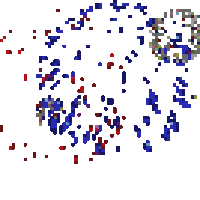 Throughout Indonesia many “tanglung” start appearing during Chinese New Year celebrations along with other bright decorations and fireworks.
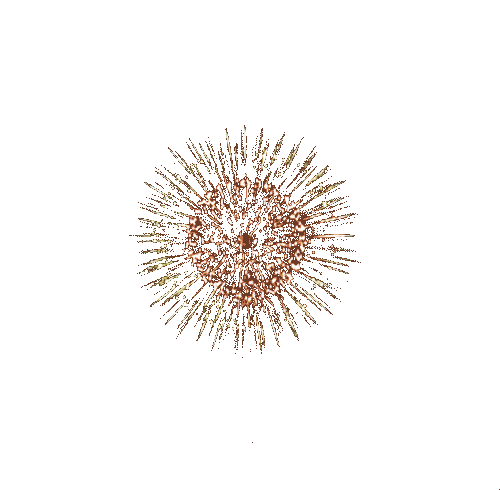 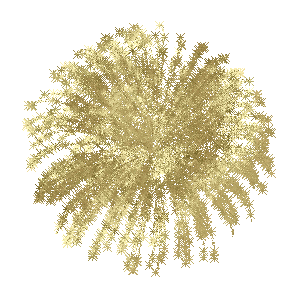 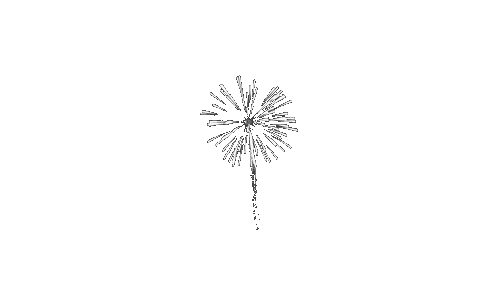 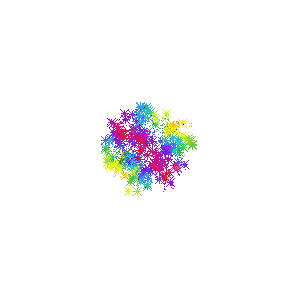 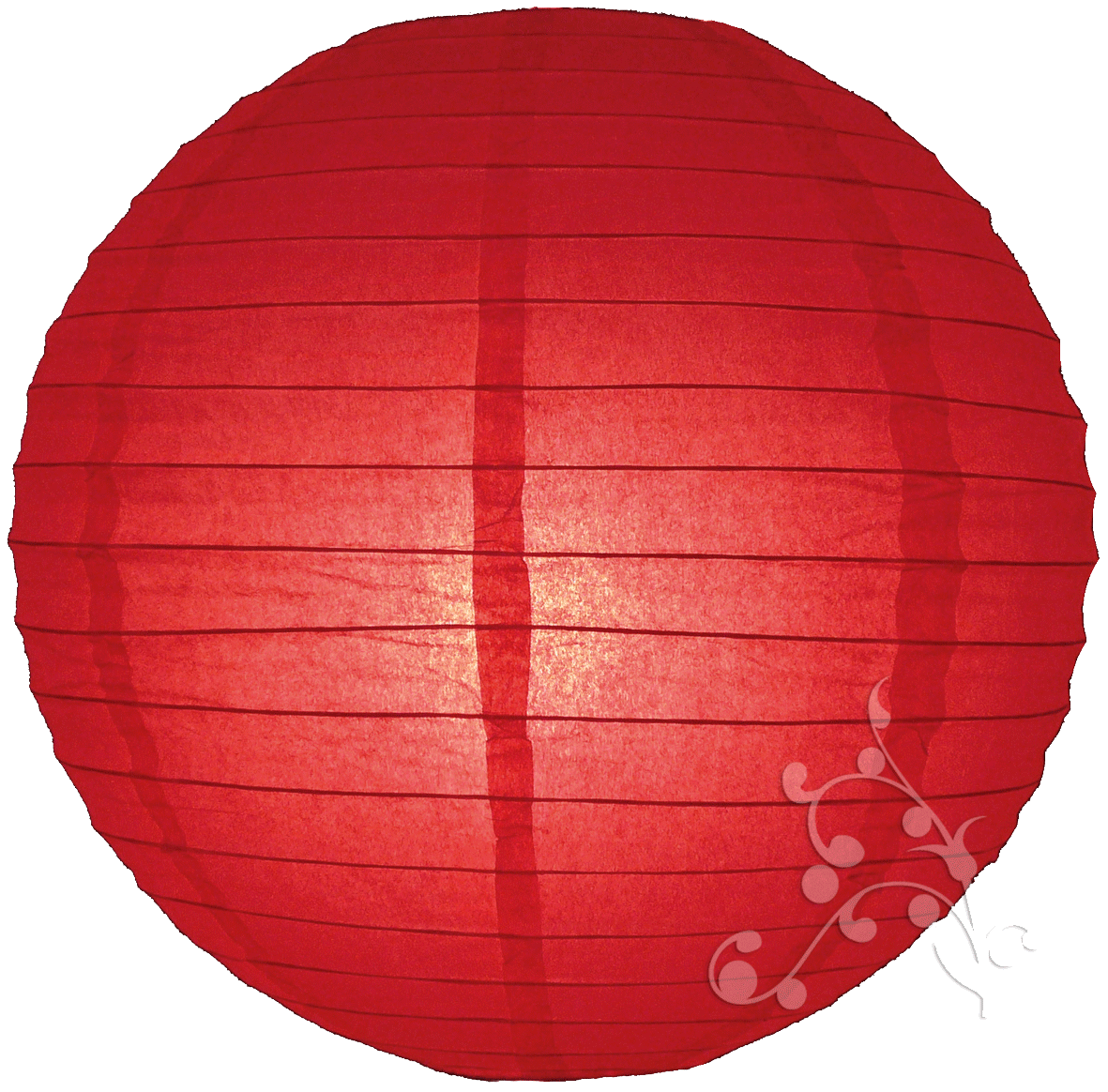 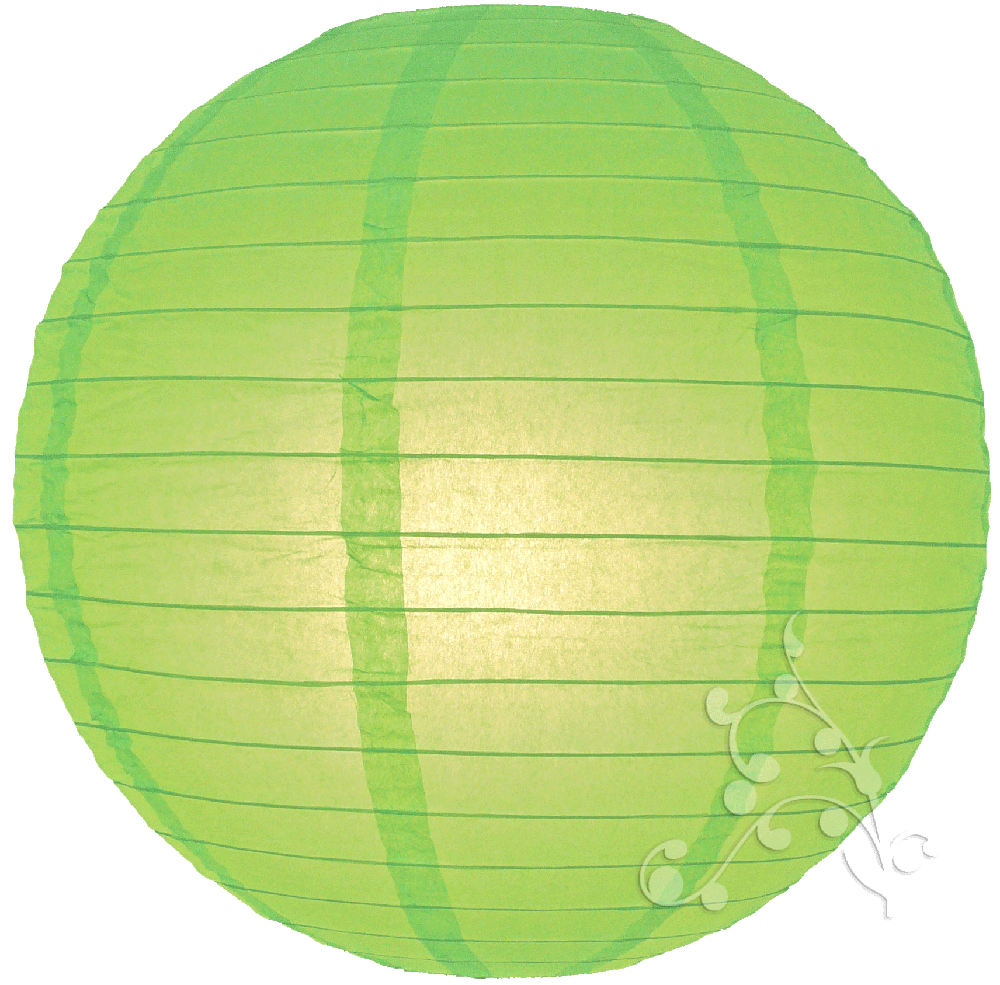 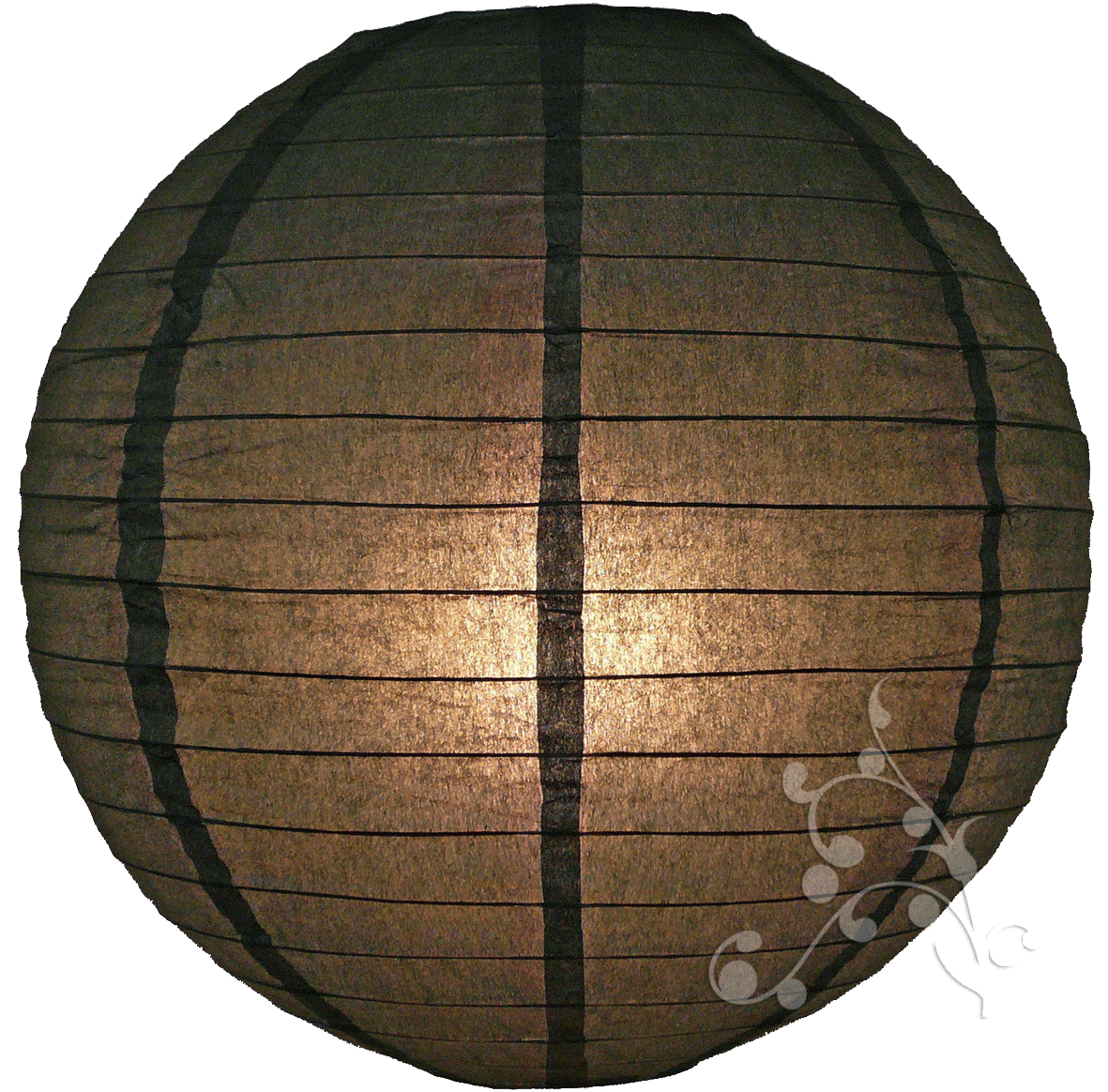 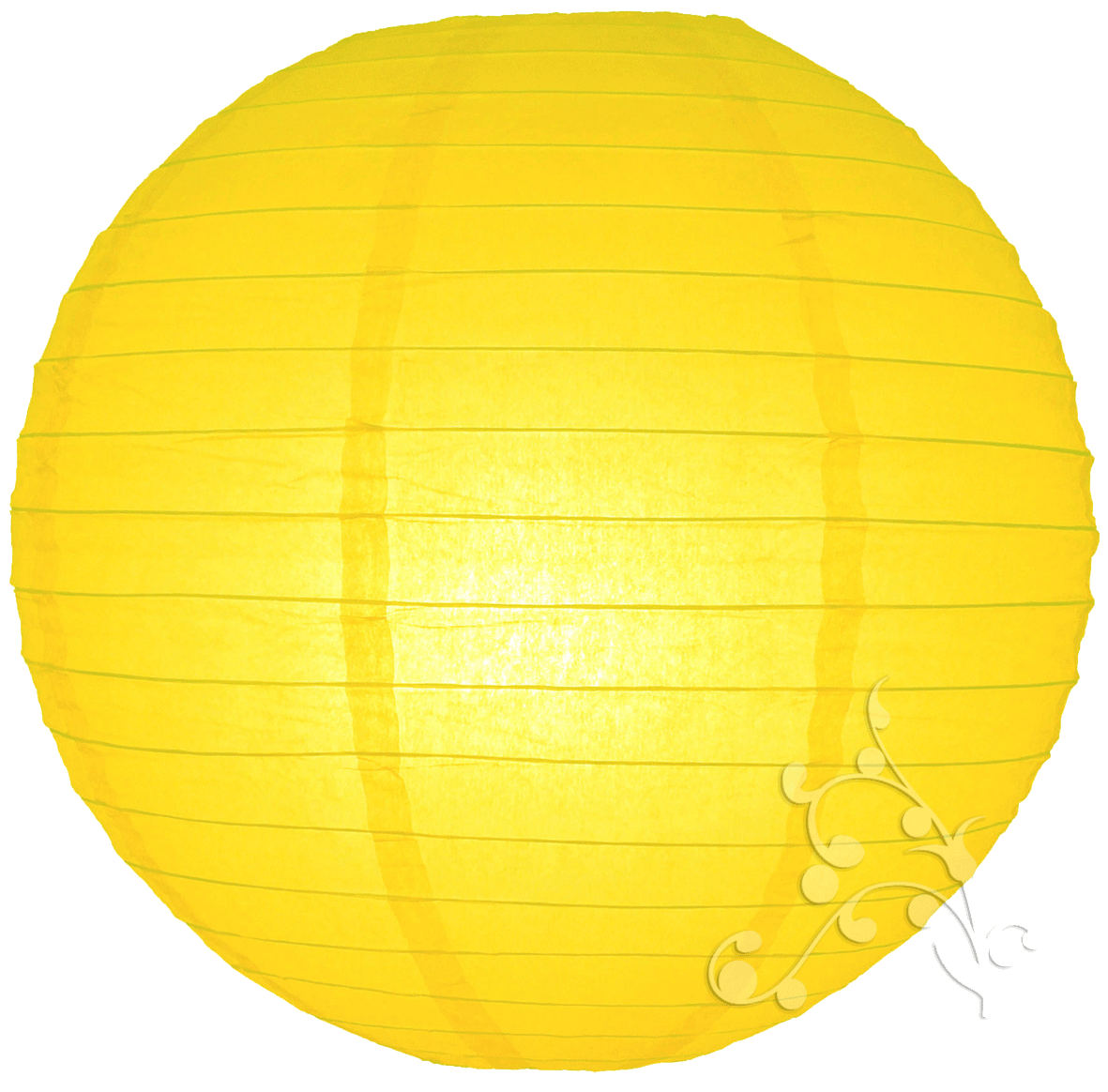 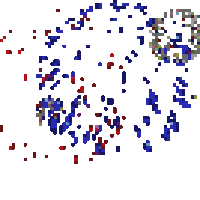 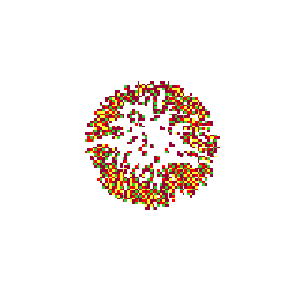 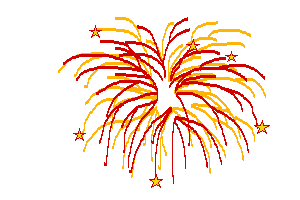 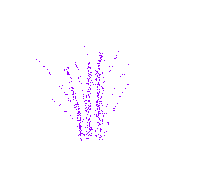 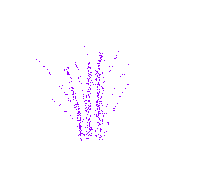 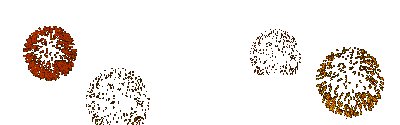